Molecular Structure
Lewis Structures (3 step method, Octet/Duet rule, resonance)
VSEPR (predict shapes and bond angles)
Polarity
BOND polarity (electronegativity difference)
MOLECULAR polarity (if there are any polar bonds, do they balance out?          BALANCED  = NON-POLAR)
MFP
KMT123
inetic


olecular


heory
ean


ree


ath
All matter is made of particles.



These particles are in constant motion.


Collisions between particles are perfectly elastic
States of Matter
Special Properties of Solids
Crystalline arrangement
Definite Melting Point
(If a rigid material doesn’t possess these properties, it is considered an amorphous solid or a super-cooled liquid. Glass is an example.)

See Chemistry: A Modern Course, pp. 308 & 323
Special Properties of Liquids
Surface Tension – skin-like property found at the surface of a liquid caused by unbalanced forces.

Capillary Action - capillary rise or capillary depression – which one depends on…

Cohesion & Adhesion
Cohesion and Adhesion in Liquids
When cohesion > adhesion, liquids exhibit capillary depression and a convex meniscus






When adhesion > cohesion, liquids exhibit capillary rise and a concave meniscus
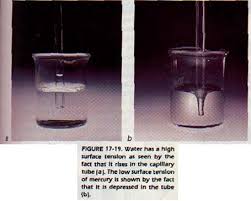 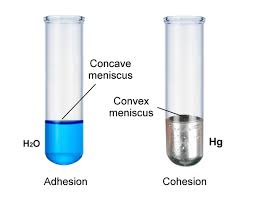 Forces that hold stuff together
Metallic Bonding (Metals and Alloys)
Ionic Bonding (Metal-Nonmetal, E.D.>2.0)
Polar Covalent Bonding(0.4<E.D.≤2.0)
Non-Polar Covalent Bonding (E.D. ≤0.4)

Hydrogen “Bonding”
Dipole-Dipole Attractions
London Dispersion Forces (LDF)

Chemical Bonds    IMF’s (NOTE: IMF’s are significant 	when Covalent Bonds are NOT 	PERVASIVE like they are in diamond, 	quartz and glass.)
Gas Laws (Ideal = point masses with no mutual attractions)
Avogadro: n       V
Boyle: V       P
Charles: T       V	(Temp. MUST be in Kelvin)
Dalton: PTOT = P1 + P2 + … (gas collected over water)
Ideal Gas Equation: PV = nRT

 R = 	0.08206 L•atm/mol•K   or
		8.314 L•kPa/mol•K
STP = 0°C or 273 K & 1.0 atm or 760 mm Hg or 101.3 kPa
Phase Diagrams
X-axis? Y-axis? 
S? L? G?
MP & BP
Triple Point (a.k.a. eutechtic point)
Critical Point
Evaluate changes.